ALFRED ADLER Y LA PSICOLOGIA INDIVIDUAL
Dra. Verónica Freire Palacios
Psicóloga Clínica
UNACH
Conceptos Principales
Adler contribuyo con la psicología con los postulados sobre el complejo de inferioridad y de la necesidad de compensar los sentimientos de inferioridad.
Adler puso énfasis en el interés social, la cooperación y los efectos de la sociedad en las diferencias sexuales.
Conceptos Importantes
Inferioridad y Compensación
Inferioridad Orgánica: intento explicar por que las enfermedades afectan a cada persona de manera diferente (1907).
	Postulo que en cada individuo hay algunos órganos mas débiles, que son particularmente susceptibles a las enfermedades.
Conceptos Importantes
Adler extendió su investigación de la inferioridad orgánica al sentido de inferioridad psicológica  (complejo de inferioridad).
Los niños, están afectados profundamente por un sentido de interioridad, consecuencia inevitable de su talla y su falta de  poder. (sentimientos de debilidad, incompetencia y frustración)
Conceptos Importantes
Agresión y lucha por la superioridad
Las tendencias agresivas de los seres humanos han sido cruciales para la sobrevivencia de los individuos del individuo y de la especie. 
La agresión puede manifestarse en el individuo como la voluntad de poder (sexualidad: satisfacer la necesidad de poder)
Conceptos Importantes
Todos los individuos sanos están motivados para luchar por la perfección , buscar la mejora continua 
La meta de  superioridad puede tomar un rumbo positivo y negativo
Positivo: Preocupación e interés social en beneficio de los demás: construye 
Negativo: Dominar a los demás
Conceptos Importantes
La lucha por la superioridad personal es una perversión neurótica resultado de un intenso sentimiento de inferioridad y una carencia de interés social.

    LA META DE LA SUPERIORIDAD TIENE SUS RAÍCES EN UN PROCESO EVOLUTIVO DE ADAPTACIÓN CONTINUA AL AMBIENTE
Conceptos Importantes
Metas en la vida 
Sinónimo: Dominar al ambiente 
Influida por nuestras experiencias personales, valores, actitudes y personalidad.
La meta en la vida no es un objeto elegido, claro y conciso.
Las metas en la vida que nos guían y motivan se forman en la niñez y permanecen ocultas a la conciencia
Conceptos Importantes
Mosak 1989 sostenía que los estilos de vida poseen 4 dimensiones 
Autoconcepto.-  Concepciones acerca de uno mismo,  de quien es uno
Self ideal.- Nociones de lo que uno puede ser (Adler 1912)
La imagen del mundo.-  Convicciones acerca del mundo, las personas y la naturaleza así como de lo que exige el mundo. 
Convicciones éticas.- Código ético personal
Conceptos Importantes
Como parte del estilo de vida, nos hacemos de un concepto de nosotros mismos y de el mundo (Esquema de apercepción) 
Apercepción: Es las percepción que incluye la interpretación subjetiva de lo que incide en los sentidos 
Adler postula que “Nuestros sentidos no perciben hechos  reales, sino las imágenes subjetivas, un reflejo del mundo exterior”
Ejercicio
Escriba sus tres deseos
Decida cual es el mas importante para usted
Detállelo claramente como meta central en su vida
¿Qué planea hacer para lograr esta meta? 
¿Cuáles son los obstáculos a los que se tendrá que enfrentar para lograr su meta?
¿ Qué siente cuando escribe sus metas y las considera seriamente ?
Conceptos Importantes
El Poder Creativo de la Persona
Adler explicó que respondemos de manera creativa a las influencias que nos afectan en la vida.
No somos objetos inertes que aceptamos pasivamente  todas las fuerzas exteriores, sino que buscamos ciertas experiencias y rechazamos otras.
Conceptos Importantes
La ciencia de la Psicología individual surgió del esfuerzo por comprender el misterioso poder creativo  de la vida. 
Adler sostenía que cada persona posee un centro en el que es libre.
Al ser libre somos responsables de nuestras acciones y de nuestras vidas
Conceptos Importantes
En el centro del modelo de la naturaleza humana Adler sostenía que esta se forma a través de la creatividad, la capacidad de formular metas y medios para lograr dicho centro.

“ES EL PODER CREATIVO DE LA PERSONALIDAD O DEL SELF, LO QUE GUÍA Y DIRIGE LA RESPUESTA AL AMBIENTE.”
Conceptos Importantes
Adler atribuye al individuo:
 La unicidad
La conciencia
El control sobre su propio destino

“CADA INDIVIDUO REPRESENTA TANTO UNA UNIDAD DE PERSONALIDAD COMO EL FORMADOR DE ESA UNIDAD”
Conceptos Importantes
Interés social
Es el sentido de solidaridad humana, vinculación entre los hombres  (Sentido de comunión dentro de la comunidad humana)
El sentido comunitario se refiere al interés que ponemos en los  otros, no únicamente por propósitos personales  sino por tener “un interés por el interés de los demás”
Conceptos Importantes
Adler veía a la persona no únicamente como un todo unificado, sino como parte de conjuntos mayores:
Familia 
Comunidad
Sociedad
Humanidad
Conceptos Importantes
Un aspecto importante del interés social es el comportamiento cooperativo.
Adler creía que solo si cooperamos y contribuimos como miembros de nuestra sociedad nos sobreponemos a nuestra inferioridad real o a nuestro sentido de inferioridad.
“SI UNA PERSONA COOPERA NUNCA SE TORNARA NEURÓTICA” ADLER 1964
Conceptos Importantes
Adler y la mujeres 
Adopto la postura radical de que las diferencias psicológicas entre los sexos son resultado por completo de actitudes culturales.
La postura de la sociedad en cuanto a las diferencias de género afectan la maduración de las personas desde que nacen
Conceptos Importantes
Principios básicos 
Toda conducta acurre en un contexto social.
Los procesos inconscientes están llenos de significados y sirven a las metas de los individuos.
Para comprender al individuo uno debe entender su estilo de vida  o so organización cognoscitiva
Conceptos Importantes
A pesar de que la conducta cambia el estilo de vida y las metas a más largo plazo permanecen relativamente constantes, a menos de que se modifique las condiciones fundamentales.
El comportamiento no esta determinado tanto por el pasado, sino por la herencia y por el ambiente.
LA motivación central de cada quien es la lucha por la perfección o la superioridad.
Conceptos Importantes
Crecimiento Psicológico
La lucha positiva por la superioridad, más unos fuertes intereses y cooperación son el rasgo básico de una persona sana.
El crecimiento psicológico es pasar de una meta de superioridad a una actitud de dominio constructivo.
Conceptos Importantes
Tareas Vitales
Adler propuso tres tarea vitales a las que tenemos que hacer frente:
El trabajo.
La amistad. 
El amor.
Conceptos Importantes
TRABAJO: Provee un sentido de satisfacción y autoestima.
AMISTAD: Es una expresión de nuestra pertenencia a la raza humana y de nuestra necesidad constante de adaptarnos y de interactuar con el resto de nuestra especie.
AMOR:  Proviene de la intimidad, esencial para la continuidad de nuestra especie.
Conceptos Importantes
Obstáculos para el crecimiento
Tres condiciones negativas para la niñez:
Inferioridad orgánica. (Niños egocéntricos, incapacidad para competir con otros niños) 
Sobreprotección. (Dificultad para adquirir un sentido de interés social y cooperación)
Abandono. (Dificultad para conocer el amor, tiende a volverse frio y duro como adulto)
Conceptos Importantes
Dinámica básica de la neurosis
(1913)
Aísla al individuo porque altera el funcionamiento social y la capacidad de resolver problemas cotidianos.
Las relaciones del neurótico con los demás son limitadas y se combinan de hipersensibilidad e intolerancia.
Conceptos Importantes
“La neurosis representa un intento de liberarse de todas las restricciones sociales y por lo tanto se aísla y su lucha por el poder se dirige en contra de el mismo”
Conceptos Importantes
Cuerpo
Es la fuente principal de los sentimientos de inferioridad del niño. Adler sostenía que lo importante es la actitud frente a nuestro cuerpo.
Mujeres y hombres atractivos no han resuelto los sentimientos de fealdad y falta de aceptación adquiridos en su infancia por lo que se comportan como si no fueran atractivos.
Conceptos Importantes
Emociones
Existen dos clases de emociones:
Las socialmente disyuntivas. (Logro de metas individuales )
Las socialmente conjuntivas. (Promueven la interacción social)
Conceptos Importantes
Psicoterapia 
Objetivo: Ayudar al individuo a reconstruir premisas y metas en concordancia con una mayor utilidad social. Existen tres aspectos principales en la terapia:
Comprender el estilo de vida único del paciente.
Ayudarlo a comprenderse a si mismo.
Fortalecer su interés social.
Conceptos Importantes
Comprensión del estilo de vida
El estilo de vida forma básicamente un todo, el terapeuta debe preguntar a sus pacientes por sus primeros recuerdos, sucesos sobresalientes de su primera infancia.
Es importante en esta fase observar la conducta expresiva de la postura y de la entonación para determinar las condiciones negativas de su plan de vida.
Conceptos Importantes
Promoción del autoconocimiento
La mayoría de los pacientes tienen un  esquema erróneo de apercepción determinada por una meta de superioridad inalcanzable o poco realista.
El objetivo de la terapia es ayudar a los pacientes a comprender  su propio estilo de vida incluida su forma de ver la existencia, así podremos corregir un estilo de vida mal adaptado.
Conceptos Importantes
Fortaleciendo el interés social
La terapia es una empresa cooperativa entre terapeuta y paciente.
La tarea del Psicólogo es dar al paciente  la experiencia del contacto con un semejante.
El terapeuta provee el cuidado, apoyo y sentido de cooperación que el paciente nunca recibió de sus padres
Conceptos Importantes
Función del terapeuta
Adler trabajo para establecer un sentido de equidad entre terapeuta y paciente.

El terapeuta únicamente favorece la comprensión, el   entendimiento y el apoyo.
“UN PACIENTE ES COMO UNA PERSONA EN UN CUARTO OSCURO. SE ACERCA A MÍ PARA QUEJARSE: “NO PUEDO SALIR”. PRENDO LA LUZ Y APUNTO HACIA LA PUERTA DE SALIDA. SI EL PACIENTE AUN DICE QUE NO PUEDE SALIR, ME DOY CUENTA DE QUE NO QUIERE SALIR.” 

(Adler, en Bottome, p. 101)
Gracias…
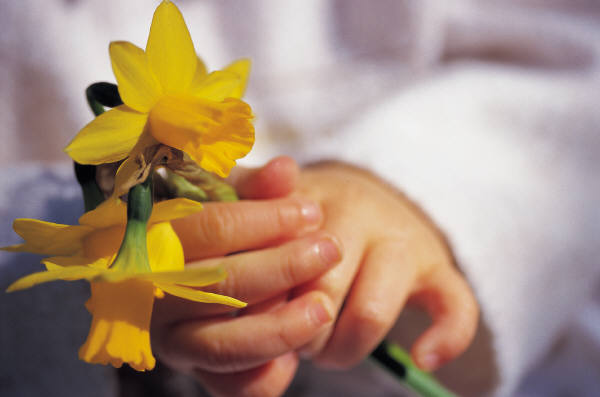